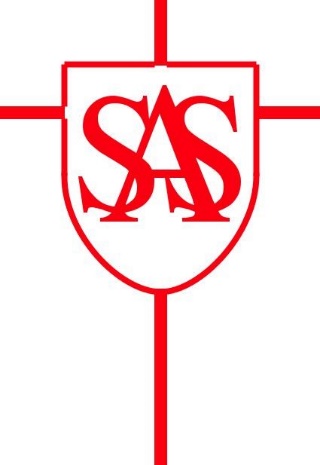 Learning and Growing with God by our Side
St Alban & St Stephen Catholic Primary School & Nursery Welcome to Year
September 2022
Our School Prayer
Dear God,
Bless all the children and staff in our school.
Bless all our loving parents, our school community and parishioners.
Let us follow the shining examples of St Alban and St Stephen.
Help us to be the best that we can be and guide us as we stay connected to you and Jesus in all that we do.
As a school, we are learning and growing with God by our side. 
Amen.
Our Mission Statement
Learning and Growing with God by our Side
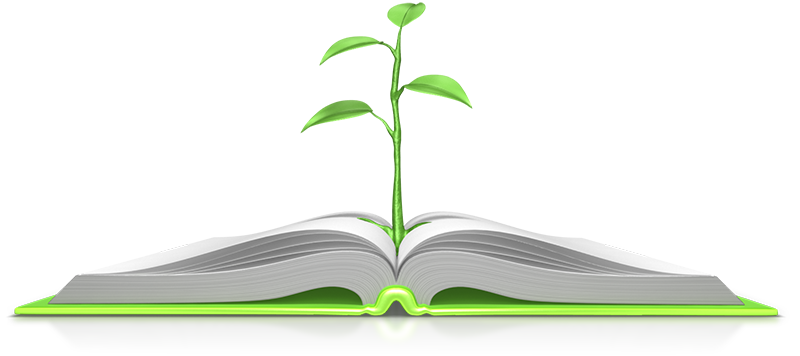 Our School Values

Faith

Friendship

Determination

Respect

Unity
Our Golden Rules

We are gentle
 
We are kind and helpful
 
We listen
 
We are honest
 
We work hard

We look after property
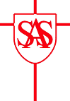 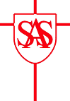 Our Senior Leadership Team
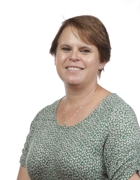 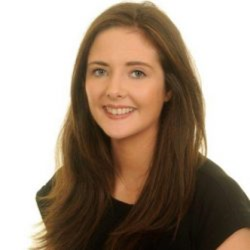 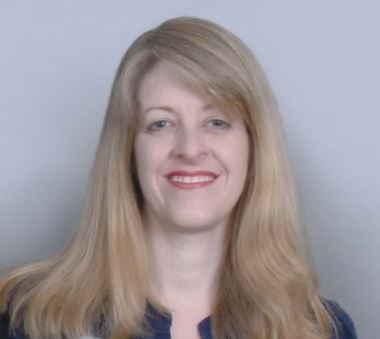 Mrs C. Smith
Assistant Headteacher & SENDCO
Mrs C. Moore
Headteacher
Ms T. Hackett 
Assistant Headteacher
Mrs C. Smith
Assistant Headteacher
& SENDCO
Year  2  Staff
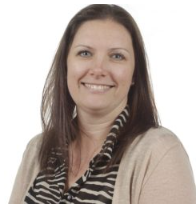 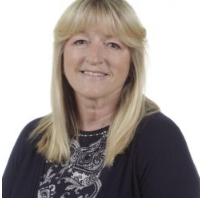 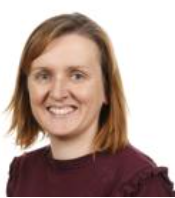 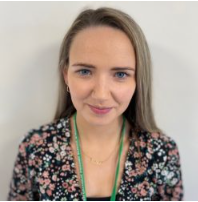 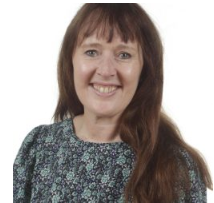 Miss Campion
2C - Class teacher
Mrs Duffey
2D - Class teacher
(Wed-Fri)
Mrs Cooper
2D - Class teacher
(Mon – Tues)
Mrs Grogan
Year 2C Teaching Assistant
Mrs Wells
Year 2D Teaching Assistant
Mrs Earl will work across both classes.
Mrs C. Smith
Assistant Headteacher
& SENDCO
Other Staff Members
P.E and Music and will be covered by specialist teachers.
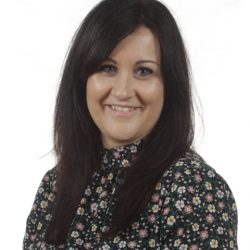 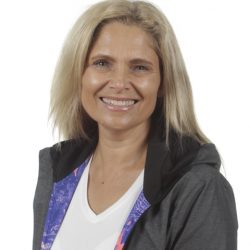 Mrs Z Flatt
Music Specialist
Mrs H Bowen
P.E Specialist
Mrs C. Smith
Assistant Headteacher
& SENDCO
Drop Off and Pick Up
The doors open at 8.45am and close at 8.55am. There is a soft start to the day and when the children arrive they start their SODA (Start of Day Activity) before lessons begin. 

Please help your child settle by allowing them to come in to the classroom independently. 

School finishes at 3.10pm.
Lunches
We use the ‘Pupil Choice’ system for lunch. Each child chooses their lunch at the beginning of the day. 

Red: Meat/Fish option
Green: Vegetarian option
Yellow: Roll or sandwich
Blue: Jacket Potato

Alternatively, your child can bring in their own packed lunch. No glass bottles, fizzy drinks or any food containing nuts are allowed.
Mrs C. Smith
Assistant Headteacher
& SENDCO
KS2 School Stationery 

Children may bring one simple pencil case labelled with their name containing:
A pencil and sharpener; 2 spare pencils
A black handwriting pen (not black biro) and a purple pen
A rubber
Colouring pencils and felt tips
A glue stick
A ruler - 30cm 
Please ask your child to tell you when they need replacements. Stationery can be provided in school if your child does not want to bring their own pencil case.
[Speaker Notes: Maria
Please ensure pencil cases are of a modest size and only contain school equipment.]
KS2 Uniform
Please ensure all items of clothing are 
clearly marked with your child’s name.
Black school shoes must be worn – no trainers.
Long hair must be tied up with simple black, green or red ties.
Jewellery – children may only wear simple stud earrings and a silent watch or Fitbit (no smartwatches allowed).
Appropriate outer wear must be provided as children play outside.
Red caps are required to be worn on sunny days and during trips.
KS2 PE Kit
Please ensure all items of clothing are 
clearly marked with your child’s name. 
Children need to have correct PE Kit in school for their PE days. Our PE days are Monday and Friday. P.E kits to be brought in on Mondays and kept in school until Fridays.
Plain white T shirt (with or without school logos but no other logos)
Red shorts
Plain trainers with non-marking soles 
Optional for cold weather – Plain dark tracksuit bottoms and sweatshirt for outdoor use, i.e. black, navy, or green without logos
Red drawstring bag (clearly labelled)
No jewellery should be worn.
R.E.: Come and See
Autumn Term
Domestic Church - Loving
Baptism/Confirmation - Vocation and Commitment
Judaism - Rosh Hashanah, Yom Kippur 
Advent/Christmas: Expectations
Spring Term
Local Church – Sources
Eucharist - Unit
Lent/Easter – Death & New Life
Summer Term
Pentecost – Witnesses
Islam
Reconciliation/Anointing of the sick - Healing
Universal Church – Common Good
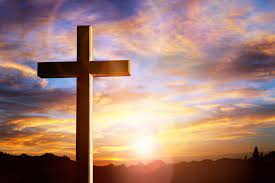 [Speaker Notes: Lisa]
Maths in Year 6
[Speaker Notes: delete]
Reading in Year
[Speaker Notes: delete]
Phonics in Year
[Speaker Notes: delete]
Writing in Year 6
[Speaker Notes: delete]
Science in Year 6
Other curriculum topics in Year 6
SATs in Year 6
Home Learning
How you can help at home
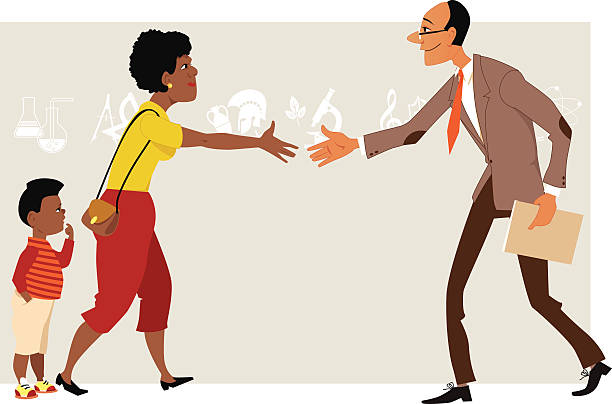 Parent Helpers

The support of parents is of enormous benefit to the children and we warmly welcome it. 

We can now invite parent volunteers back to help in school. If you are interested in becoming a volunteer, please notify the office and further information will follow. 

(Please note that in line with Hertfordshire County Council, all parents working in school will be asked to apply for police clearance.)
[Speaker Notes: Lisa]
Any Questions?
If you have any further questions after the welcome meeting, please email the office:
admin@ssas.herts.sch.uk
We will try to get back to you as soon as possible.
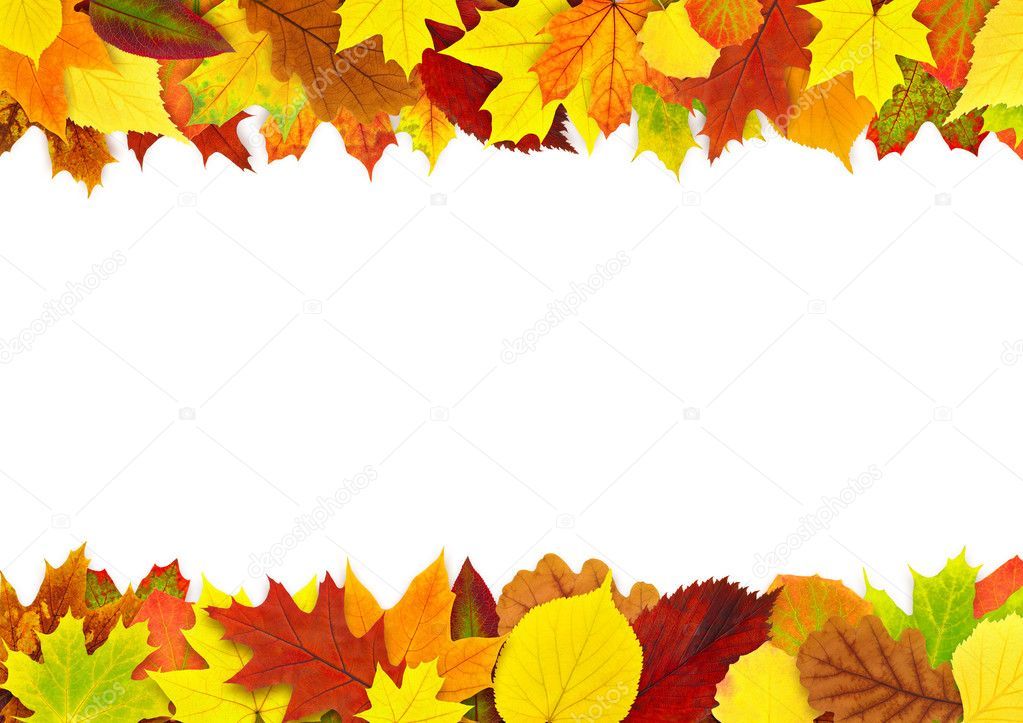 Thank you for your support.
We hope that you found this information useful. We are very much looking forward to getting to know your families and children this year.